Виртуальная лаборатория как средство повышения современных компетенций
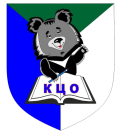 Программа вебинара
Представление проекта «Виртуальная лаборатория как средство повышения современных компетенций». КГАНОУ КЦО как ресурсный центр, обеспечивающий сетевое взаимодействие образовательных организаций по внедрению цифровых технологий в образовательную деятельность. Цели и задачи.
«От виртуального музея к виртуальной лаборатории». Представление опыта работы, этапы и перспективы развития проекта.
Организация совместной деятельности по разработке медиаконтента на портале методической сети проекта.
Текущие вопросы.
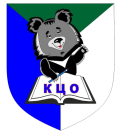 Актуальность
Указ Президента РФ № 204 от 07.05.2018 «О национальных целях и стратегических задачах развития Российской Федерации на период до 2024 года» определил 12 Национальных проектов, среди которых выделены проекты "Образование", направленный, в том числе, на формирование эффективной системы выявления, поддержки и развития способностей и талантов у детей и молодежи и проект "Цифровая экономика", направленный на прорыв научно-технологического и социально-экономического развития Российской Федерации.
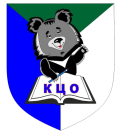 Основные направления деятельности РРИБЦ
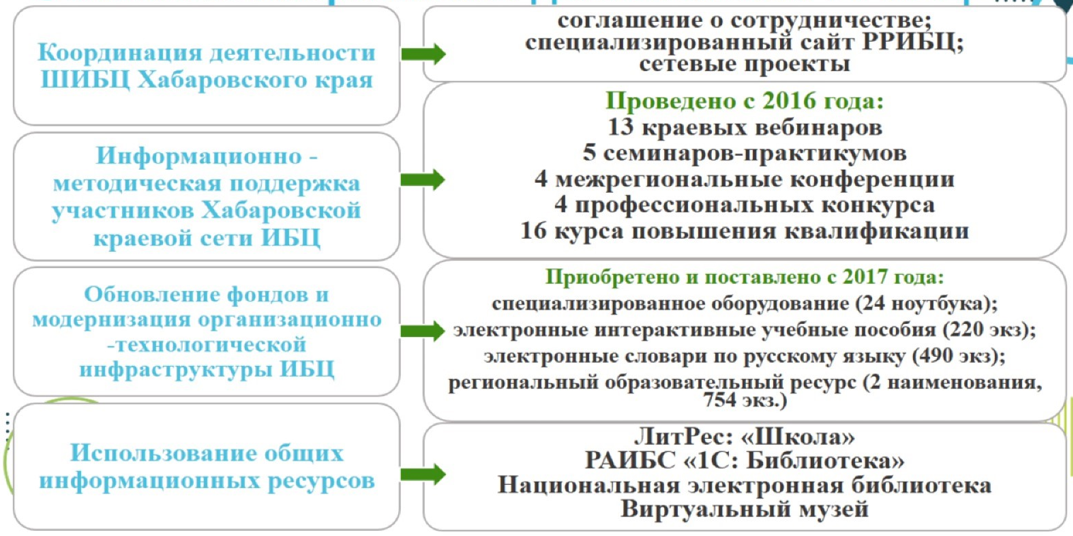 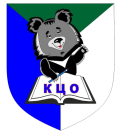 Краевой проект ДИСТАНЦИОННОЕ ОБУЧЕНИЕ ШКОЛЬНИКОВ
ПРОЕКТ «ДИСТАНЦИОННОЕ ОБУЧЕНИЕ ШКОЛЬНИКОВ»
ПРОЕКТ «ДИСТАНЦИОННОЕ ОБУЧЕНИЕ ДЕТЕЙ ИНВАЛИДОВ»
ПРОЕКТ 
«ЭФФЕКТИВНАЯ ШКОЛА»
2019 год
Кол-во уч-ся: 746
Из 13 районов Хабаровского края
Педагогов: 256
2019 год
Кол-во уч-ся: 925
Из 11 районов Хабаровского края
Педагогов предметников: 160
2019 год
Кол-во уч-ся: 85
Из 10 район Хабаровского края
Сетевых педагогов: 13
Педагогов предметников: 200
ОСНОВНЫЕ ЗАДАЧИ:
Организация дистанционного обучения детей-инвалидов
(сетевые педагоги)
Проведение краевых семинаров, вебинаров для педагогов и координаторов
Методическое сопровождение педагогов
https://cde-khv.kco27.ru/
Мониторинг
деятельности учащихся и педагогов
Загрузка участников дистанционного обучения на платформу
Организация и проведение краевого конкурса для детей инвалидов
http://mobilebaedeker.wixsite.com/globe
http://english-and-chinese.wixsite.com/coach/mobile-baedeker
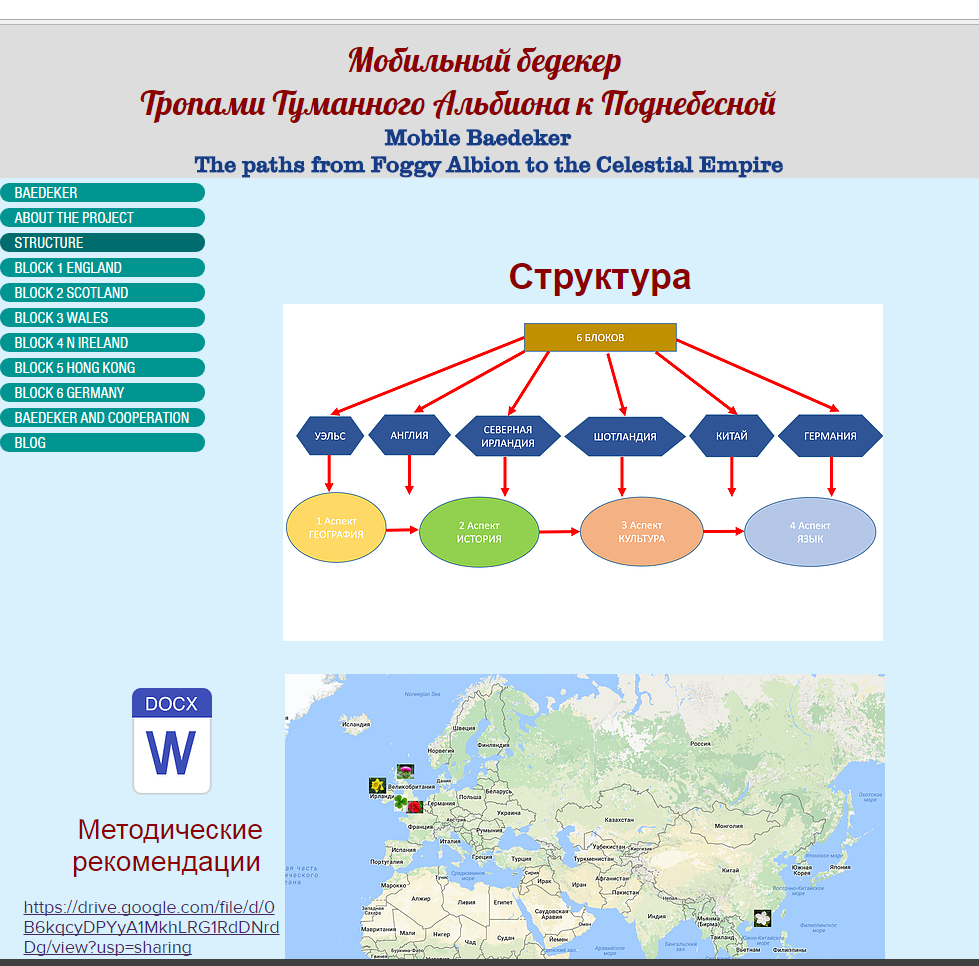 http://vsevteme.ru/
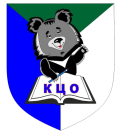 Региональная площадка федерального проекта УчимЗнаем
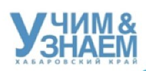 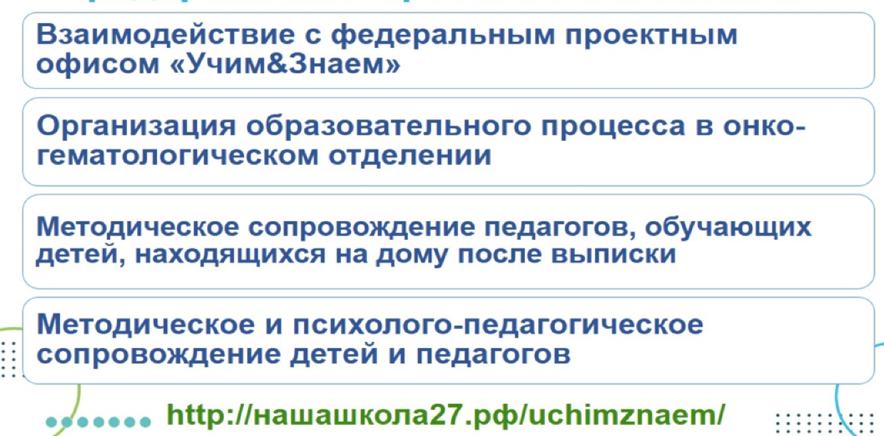 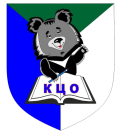 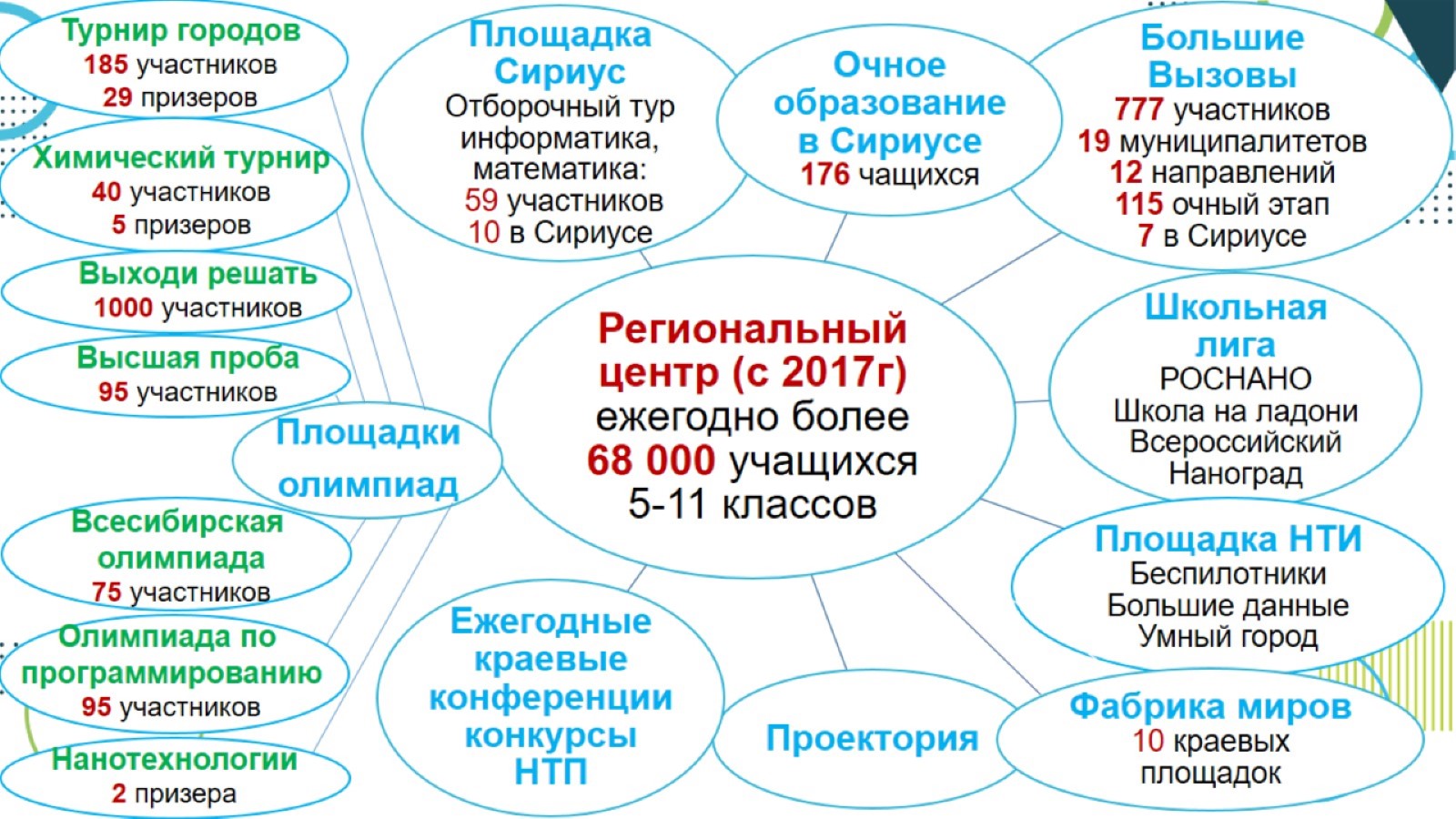 https://olymp27.kco27.ru/
Цель Проекта
создание ресурсного центра, обеспечивающего сетевое взаимодействие ОО, использующих инновационные практики внедрения цифровых технологий в образовательную деятельность
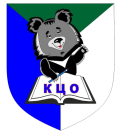 Задачи Проекта
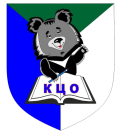 Виртуальный музей
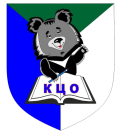 Медиабиблиотека музея
Мультимедийные лекции, уроки - практикумы: МХК, география, история, астрономия, литература, биология

Например, «Путешествие в космос» (детский сад, начальная школа).
Виртуальные экскурсии.
Например, экскурсия по архитектурному памятнику города  Хабаровска «Башне Инфиделя»
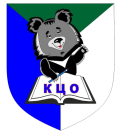 Ожидаемые результаты
перевод имеющегося цифрового контента «Виртуального музея» к многофункциональной виртуальной лаборатории;
выйти на новый уровень преподавания учебных предметов;
развить метапредметные результаты;
сформировать современные компетенции, обеспечивая технологическую основу в системе открытого образования;
создать виртуальную лабораторию.
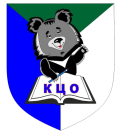 Сетевое взаимодействие
Заполнить анкетные данные по ссылке: 
https://forms.gle/MNnqJuvxYPDyYC946 
Заключить договор о сетевом взаимодействии
Ссылка на платформу
https://конкурсшкол.рф
Методическая сеть:
https://конкурсшкол.рф/methodical-network/id/get/364
Получить доступ к облачному хранилищу для размещения своих материалов
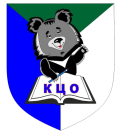 Ближайшие мероприятия
Вебинары 
Курсы повышения квалификации (последняя неделя сентября)
Мастер-классы
Конкурс медиапродуктов
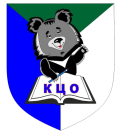 Вебинары
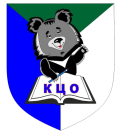 «Технологии дополненной и виртуальной реальностей в проектной деятельности в образовании»
Цель реализации программы:
Формирование профессиональных компетенций педагогов в области новых цифровых технологий, а именно технологий дополненной и виртуальной реальностей (AR&VR). 
Задачи:
Познакомиться с теоретическими основами иммерсивных технологий дополненной и виртуальной реальностей (AR&VR). 
Научиться создавать проекты дополненной и виртуальной реальностей.
Научиться разрабатывать методические рекомендации по применению дополненной и виртуальной реальностей (AR&VR) в учебно-воспитательном процессе.
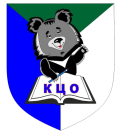 Содержание модуля
Тема 1. VR/AR в образовании. (4 часа)
Виртуальная и дополненная реальность в образовании: определение, общие принципы, теория
Тема 2. Кейсы применения AR и VR в образовательном процессе (4 часа)
Тема 3. Практическая часть (16 часов) 
Создание медиаконтента для виртуального музея. Практическая работа по созданию интерактивных учебно-дидактических материалов (мультимедийного урока). 
Создание медиаконтента виртуальных образовательных экспозиций для очков-шлема VR
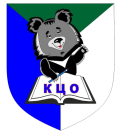 Программа внеурочной деятельности
Цель : развитие личностных качеств ученика через обучение компьютерной грамотности, адаптацию учащихся к жизни в обществе, формирование навыков пользования современными компьютерными технологиями.

Программа курса внеурочной деятельности «Виртуальная и дополненная реальность» разработана с учетом требований федерального государственного образовательного стандарта основного общего образования, программы формирования универсальных учебных действий. Программа курса рассчитана на 34 часа для обучающихся 8-9 классов (1 час в неделю)  и предполагает изучение материала двух модулей.
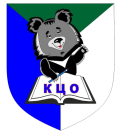 Вопросы
Координаты для связи:
Володькин Евгений Геннадьевич
volodkin_kco@mail.ru
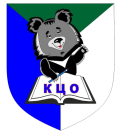